Project Status Report
Name: Suman
Institute: IIM Calcutta
Mentor Name: Mr. Skand Tayal
Presentation Date: 30/05/2013
04-Jun-13
2012 Rakshak Foundation all right reserved
1
Direct Cash Transfer in India
Contents
Introduction
Pathway for cash transfer
Benefits of direct cash transfer
Pre-requisite conditions for direct cash transfer
Barriers in introduction of direct cash transfer
Recommendations and their scope
References
04-Jun-13
2012 Rakshak Foundation all right reserved
3
Introduction
One-third of Population living below poverty line

2 percent of GDP is provided as a subsidy

High administrative cost

Loopholes and leakages

Direct cash Transfer: Direct subsidy, Monetary benefits and income support
04-Jun-13
2012 Rakshak Foundation all right reserved
4
Better education status
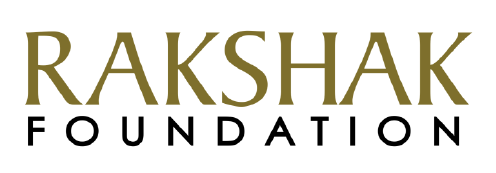 pathways by which cash transfers can improve household welfare
Free health & schooling, 
Targeted fee waivers, vouchers
Building human capital, breaking inter‐generational transmission of 
Poverty through poor health and& low skills
Better health status
Better food security & nutrition
Better access to social services, lower costs
Food Transfer
Decent Work
Higher & / or more predictable income
Higher productivity, livelihood diversification
Social Insurance
Cash transfers 
(Conditional, unconditional, social pensions, child grants, public works, etc. )
Better able to build up and retain productive assets, to access financial services, to finance job search (e.g. through migration) and to take risks with investments in new enterprises
Building capacity for market participation and income generation
Better able to save,
To avoid taking on shock‐induced debt
04-Jun-13
2012 Rakshak Foundation all right reserved
5
(Cont’d)
Some of the famous cash Transfer Program

Brazil’s Bolsa Familia: Covered around 44 million people

Mexico’s Opportunidades: Covered 25 percent of total  population

Jamaica’s Programme of Advancement through Health and Education
04-Jun-13
2012 Rakshak Foundation all right reserved
6
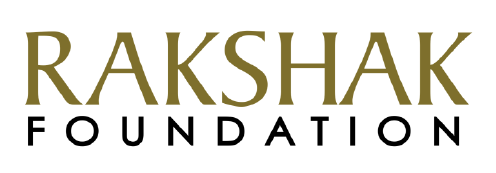 04-Jun-13
2012 Rakshak Foundation all right reserved
7
Pre-requisite conditions for DCT
04-Jun-13
2012 Rakshak Foundation all right reserved
8
Barriers in Introduction of DCT
Access to bank account for all

Unique Identification card 

Limited information with Unique ID

High initial infrastructure and administrative cost 

Right Identification of poor
04-Jun-13
2012 Rakshak Foundation all right reserved
9
Recommendations
Ultra small branches for banking

More information to be collected by Aadhaar card 

Conditional cash transfer 

Monitoring of price of essential commodities by government
04-Jun-13
2012 Rakshak Foundation all right reserved
10
References
http://www.eastasiaforum.org/2013/02/21/direct-cash-transfers-a-panacea-for-poverty-and-inequality-in-india/
http://planningcommission.gov.in/sectors/dbt/min0911.pdf
http://www.eastasiaforum.org/2013/03/26/indias-direct-cash-transfers-present-an-illusorywelfare-scheme/
http://planningcommission.gov.in/sectors/dbt/back_2611.pdf
04-Jun-13
2012 Rakshak Foundation all right reserved
11
04-Jun-13
2012 Rakshak Foundation all right reserved
Questions ??
04-Jun-13
2012 Rakshak Foundation all right reserved
13